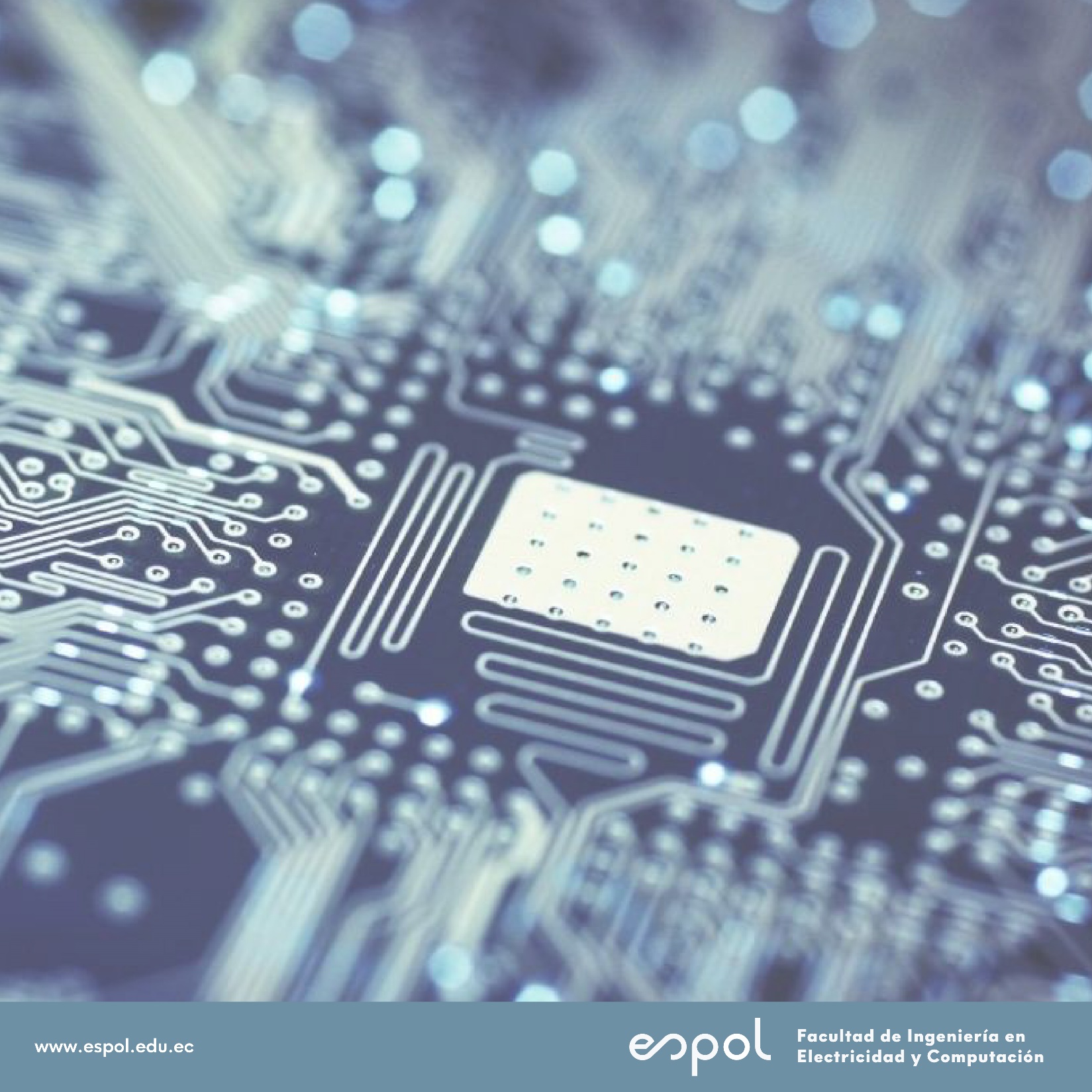 Título del evento para publicar en Facebook
Nombre conferencista o descripción breve
Lugar:
Fecha:
Hora:
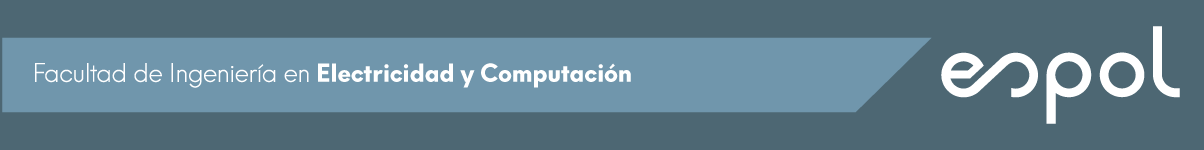